HOMES.mil
Property Manager Access and Property Screens
03 October 2016
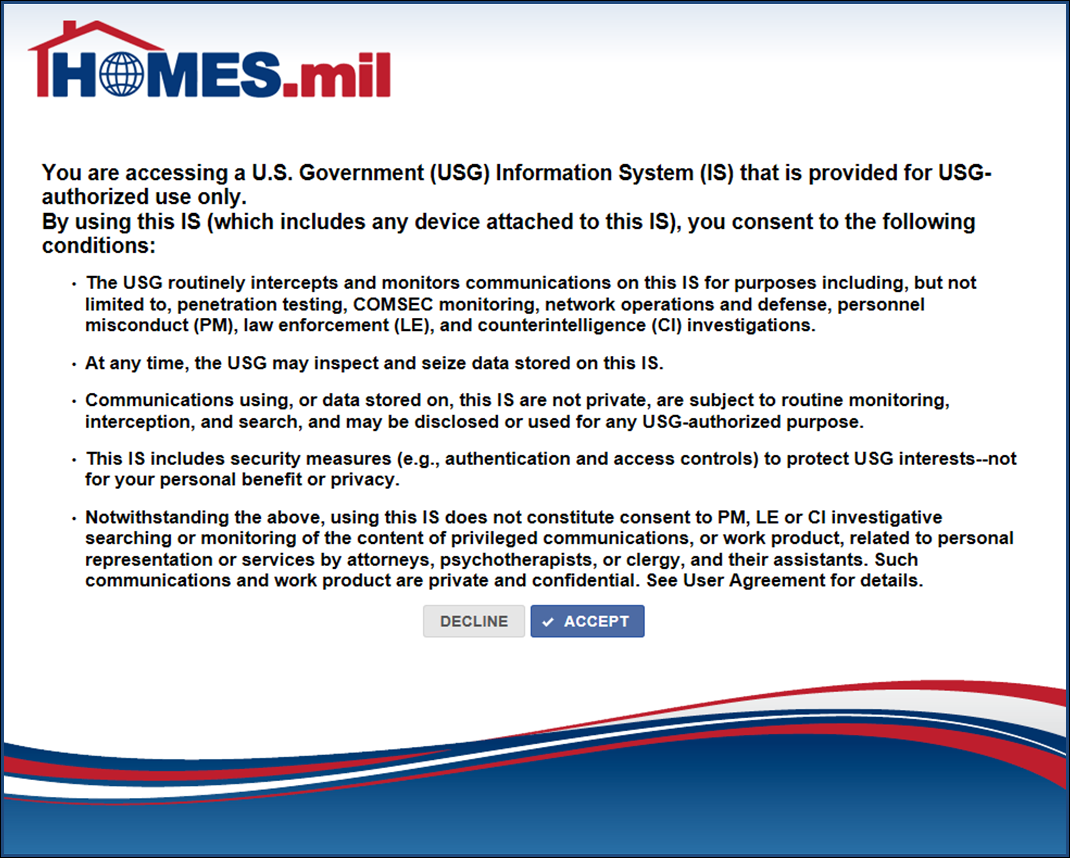 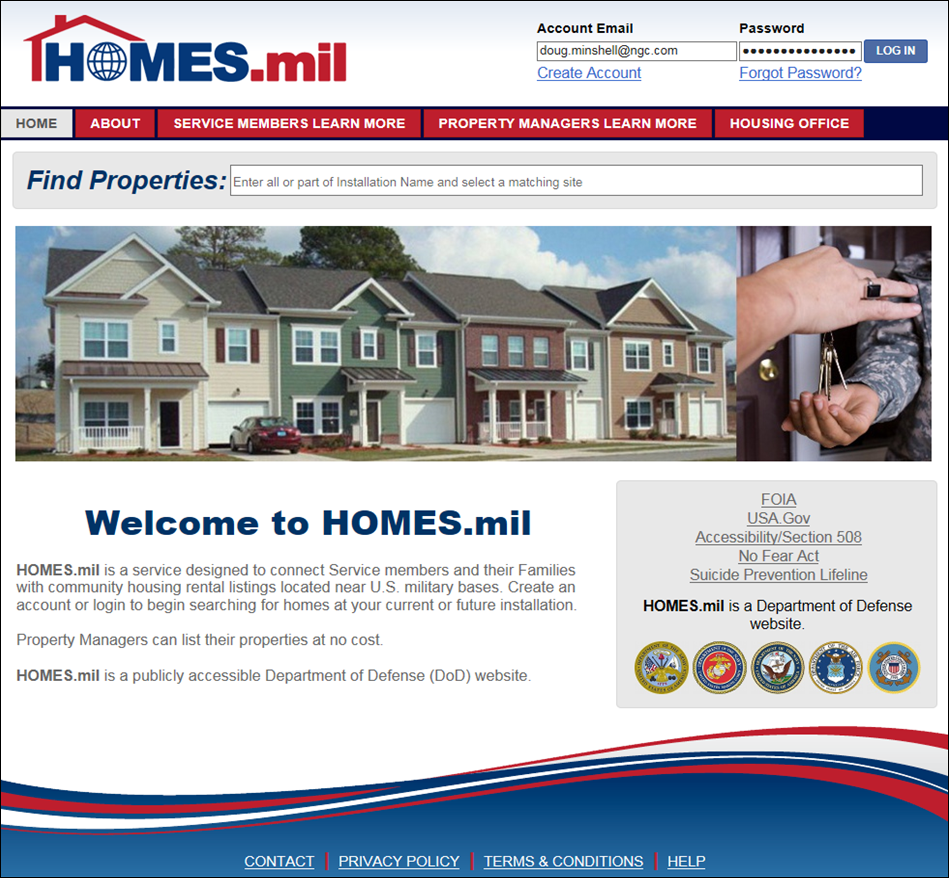 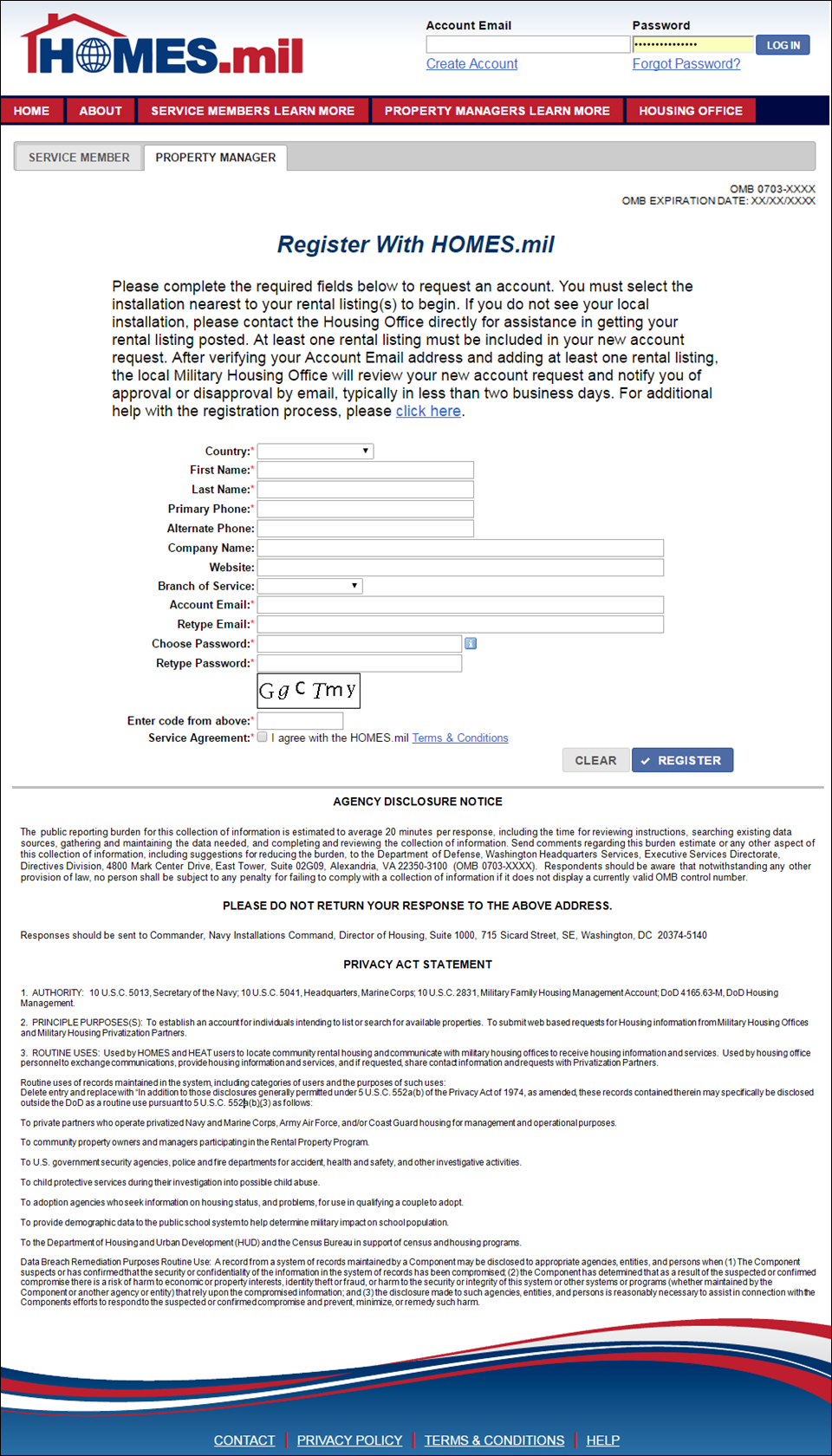 Collection Point 1

Property Manager Create Account Page

OMB #
OMB Expiration Date
Agency Disclosure Statement
Privacy Statement
DRAFT
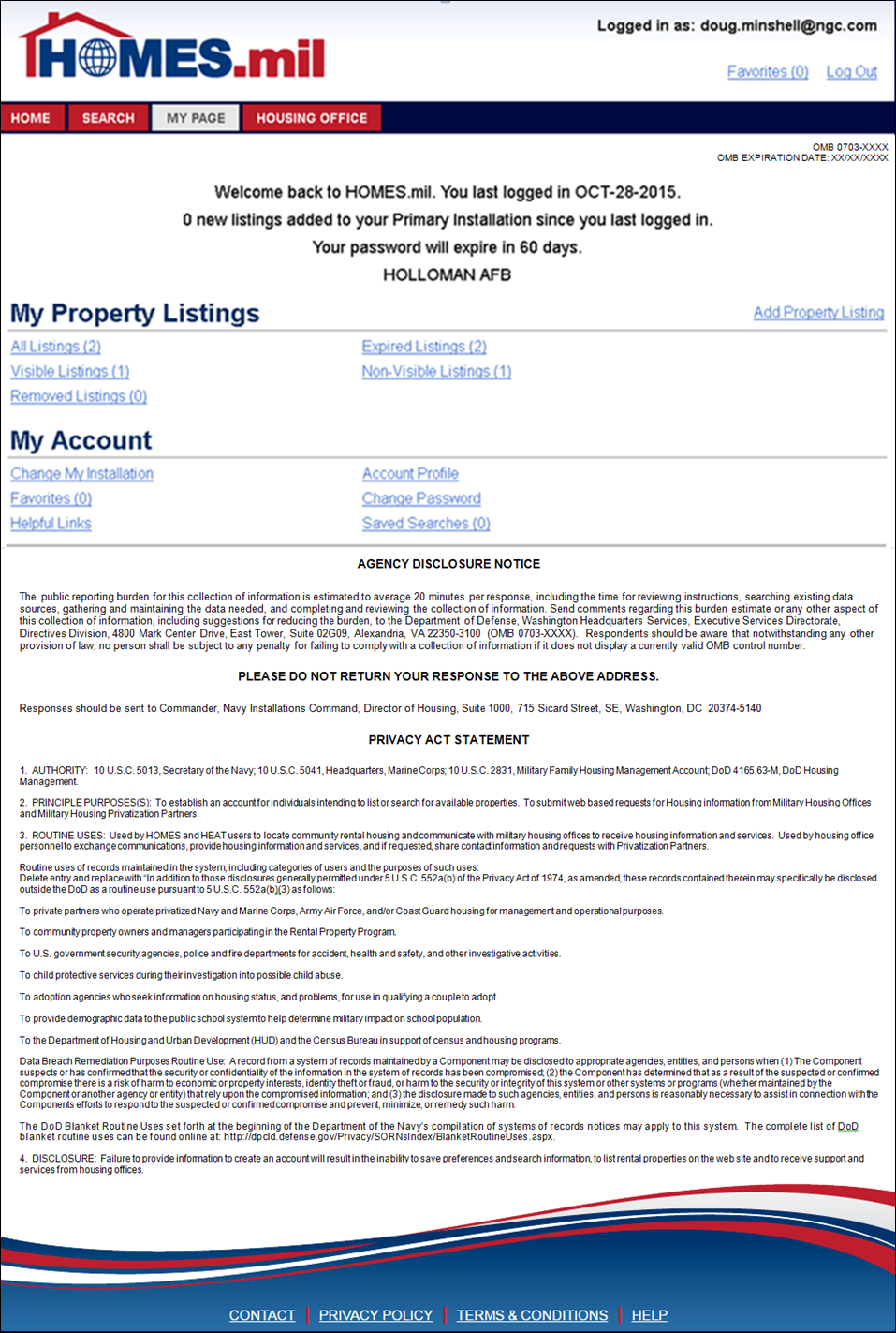 Property Manager Home Page

OMB #
OMB Expiration Date
Agency Disclosure Statement
Privacy Statement
DRAFT
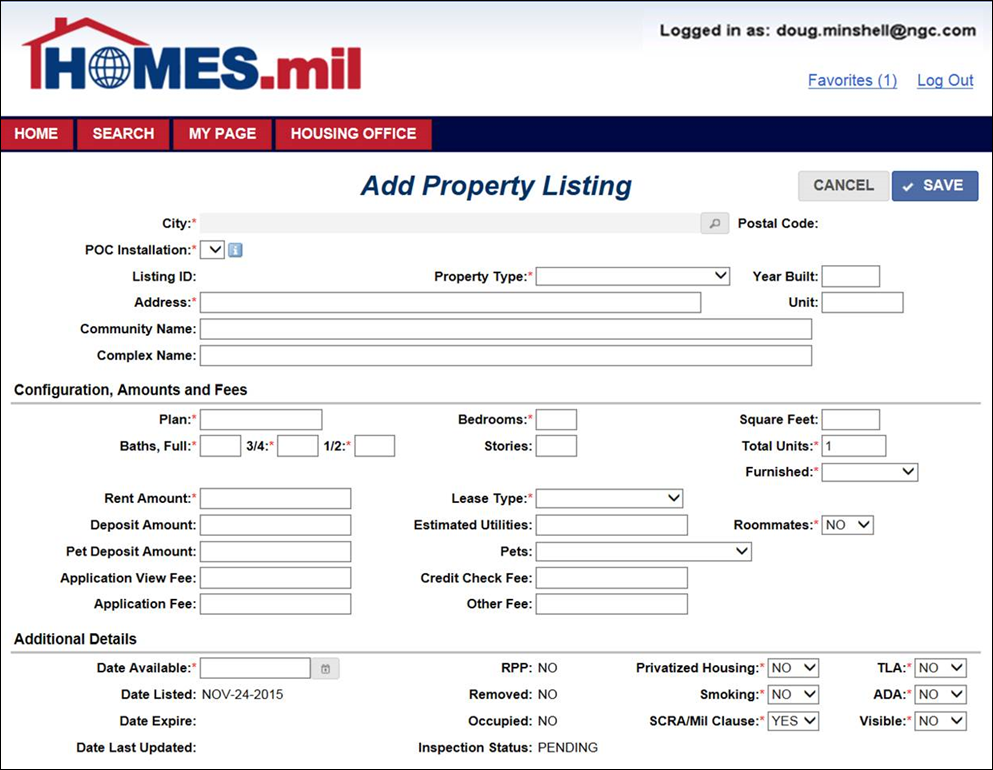 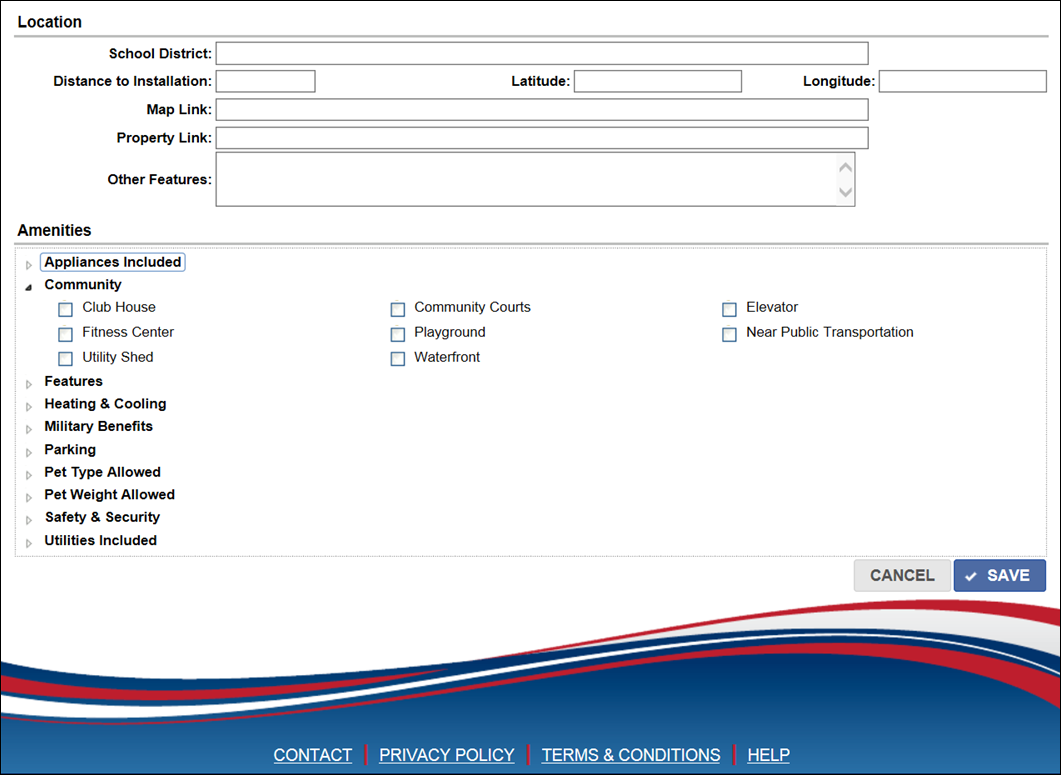 HOMES.mil
Service Member Access and Functionality
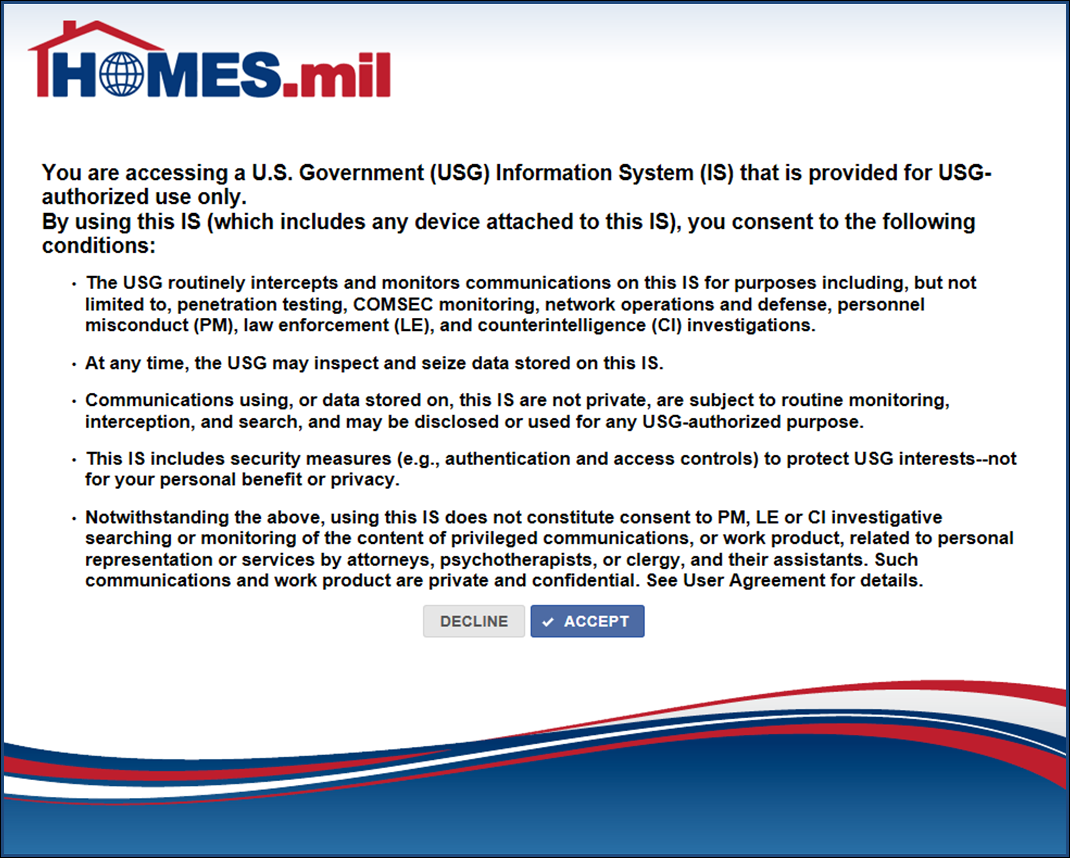 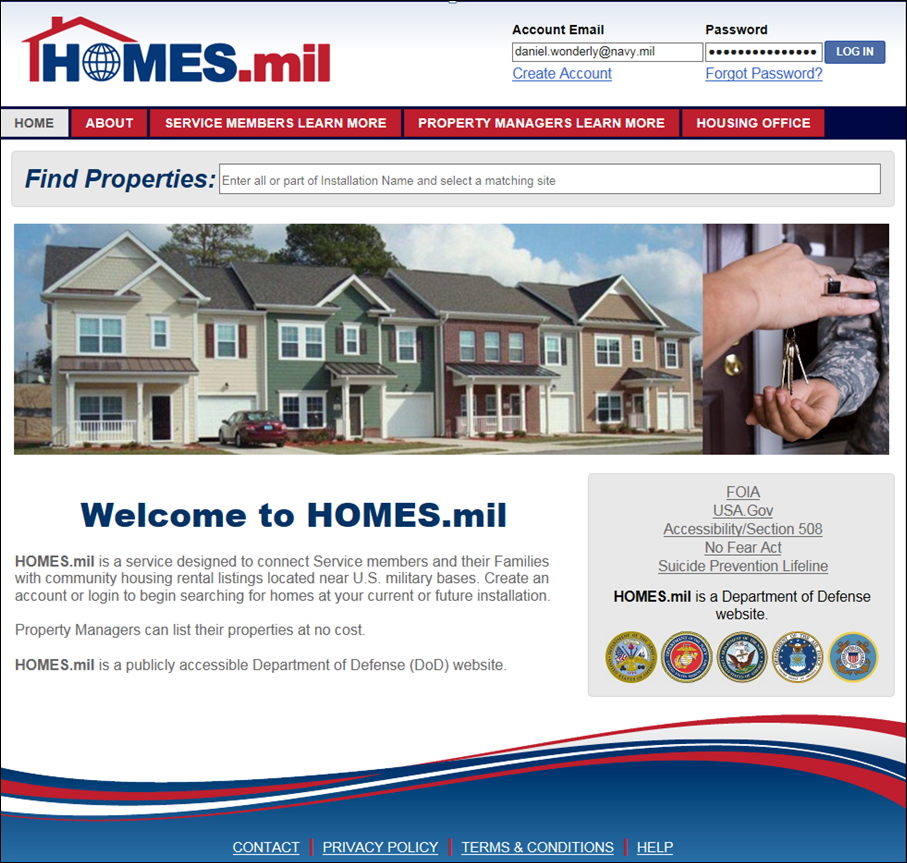 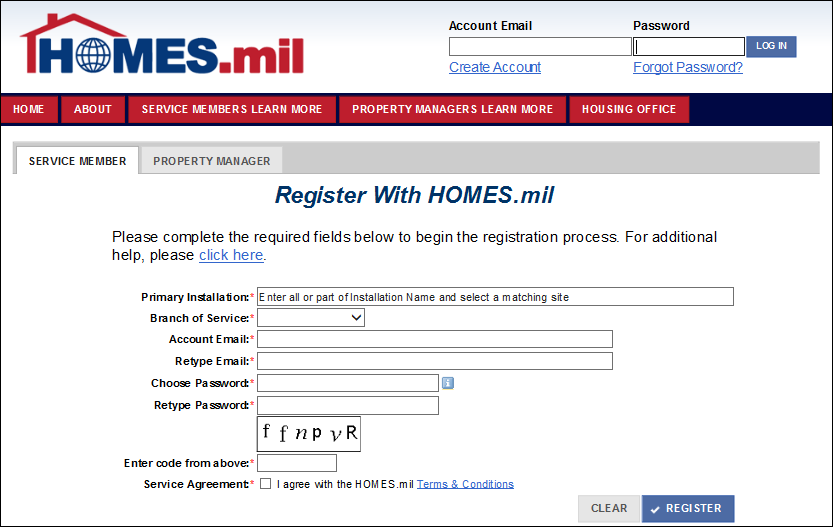 Collection Point 2

Service Member Create Account Page

OMB #
OMB Expiration Date
Agency Disclosure Statement
Privacy Statement
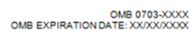 DRAFT
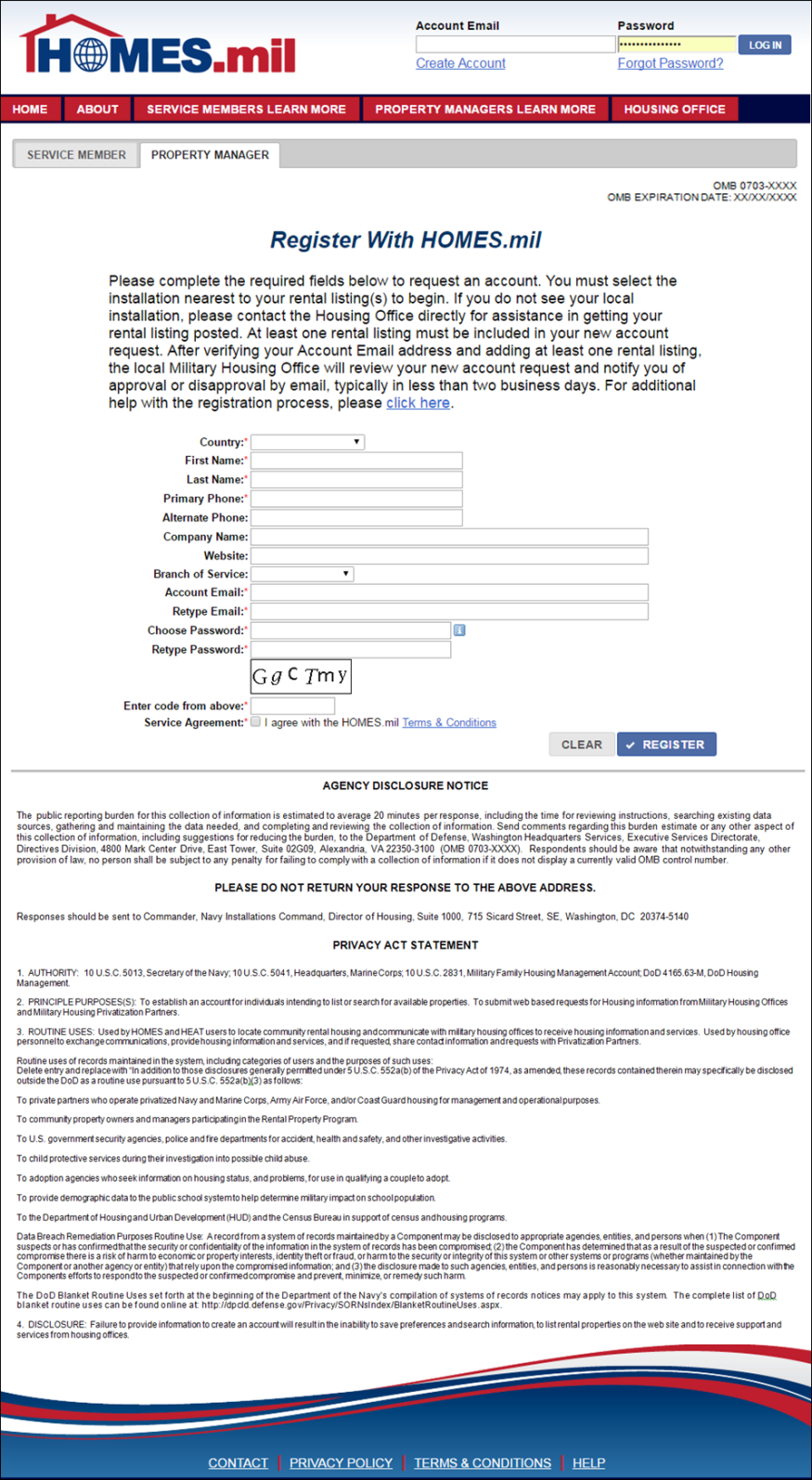 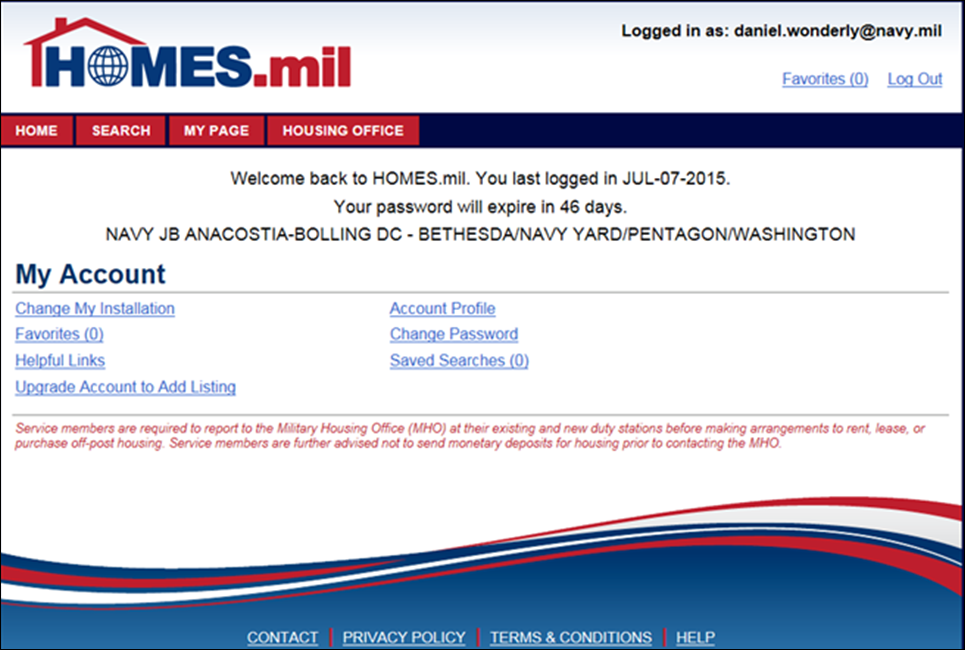 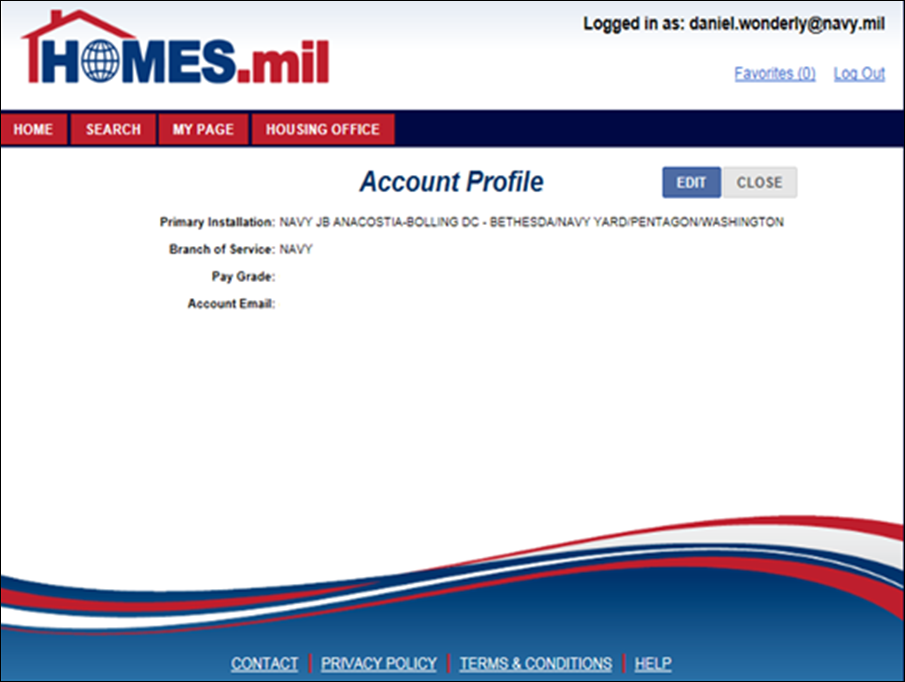 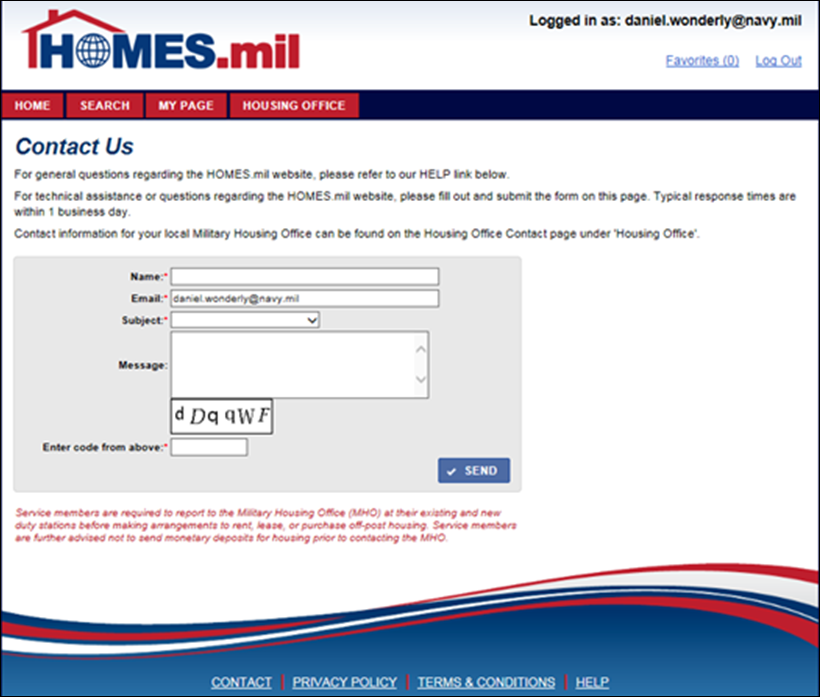 Privacy Policy Updated  
Hyperlink to pop-up window on bottom of every HOMES.mil Page
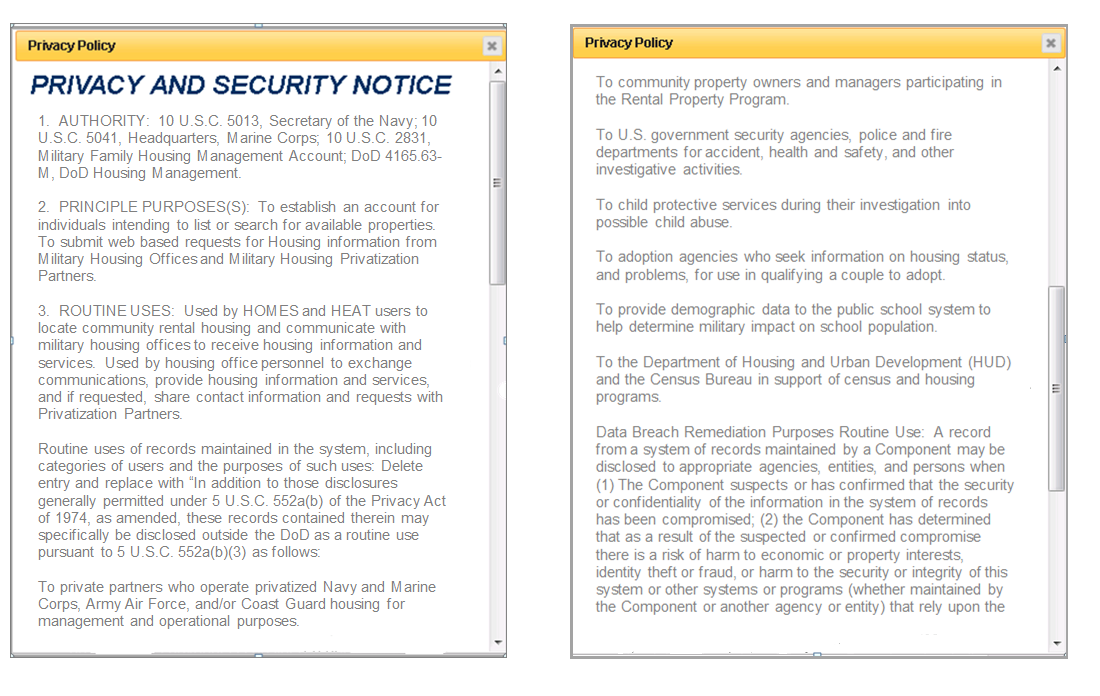 DRAFT
DRAFT
Privacy Policy Updated  continued
Hyperlink to pop-up window on bottom of every HOMES.mil Page
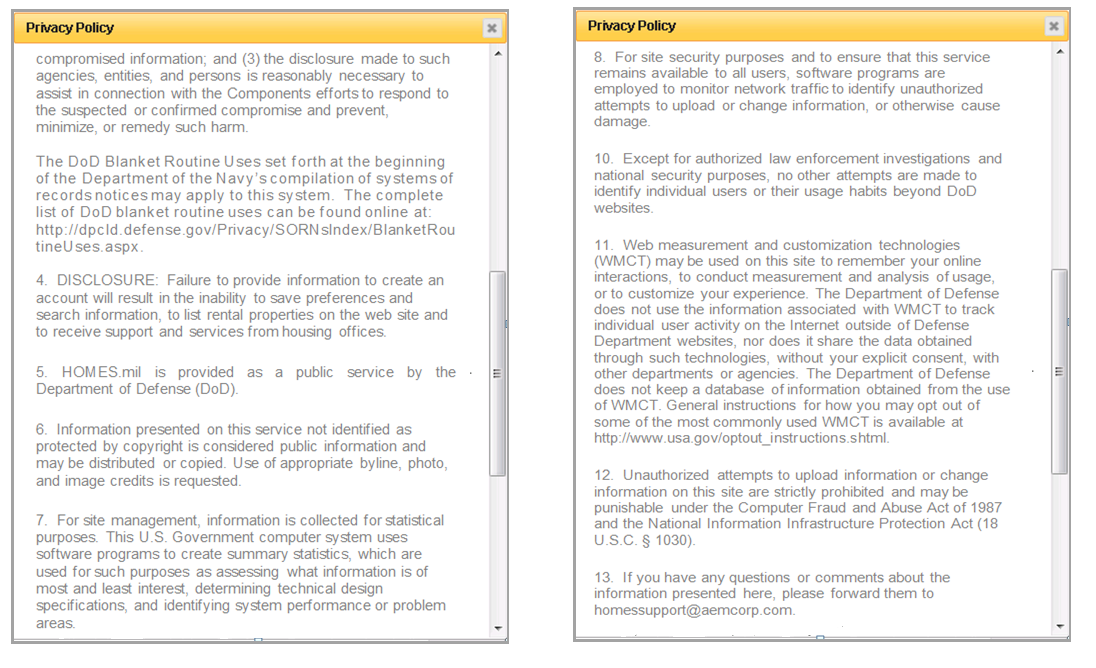 DRAFT
DRAFT
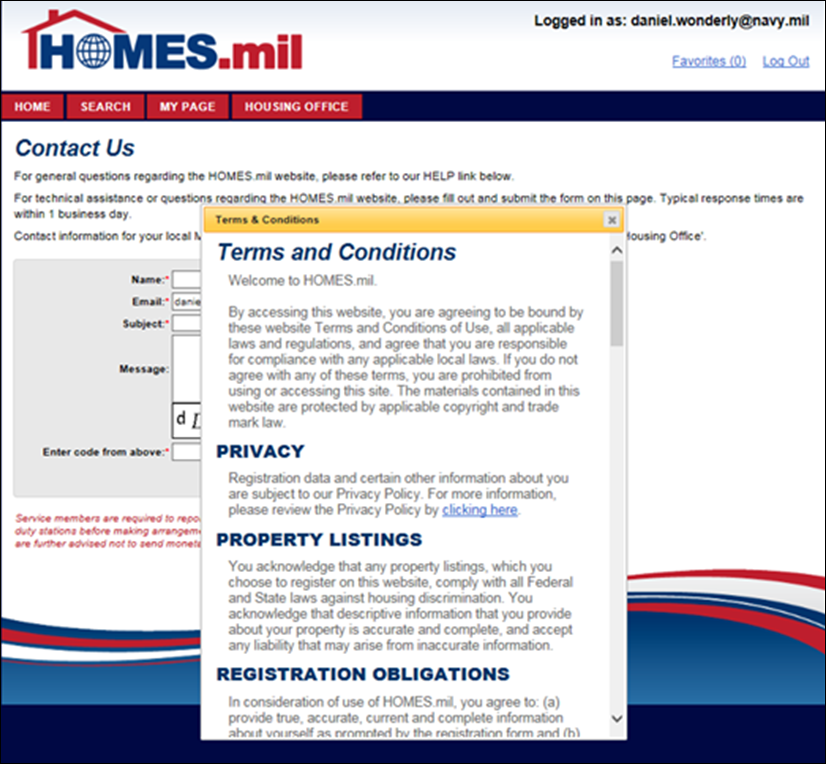 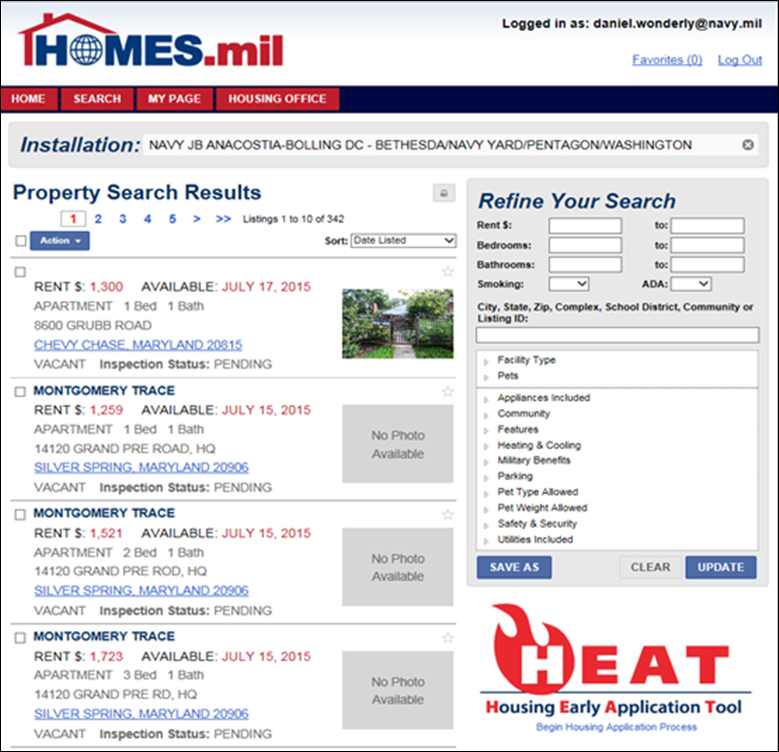 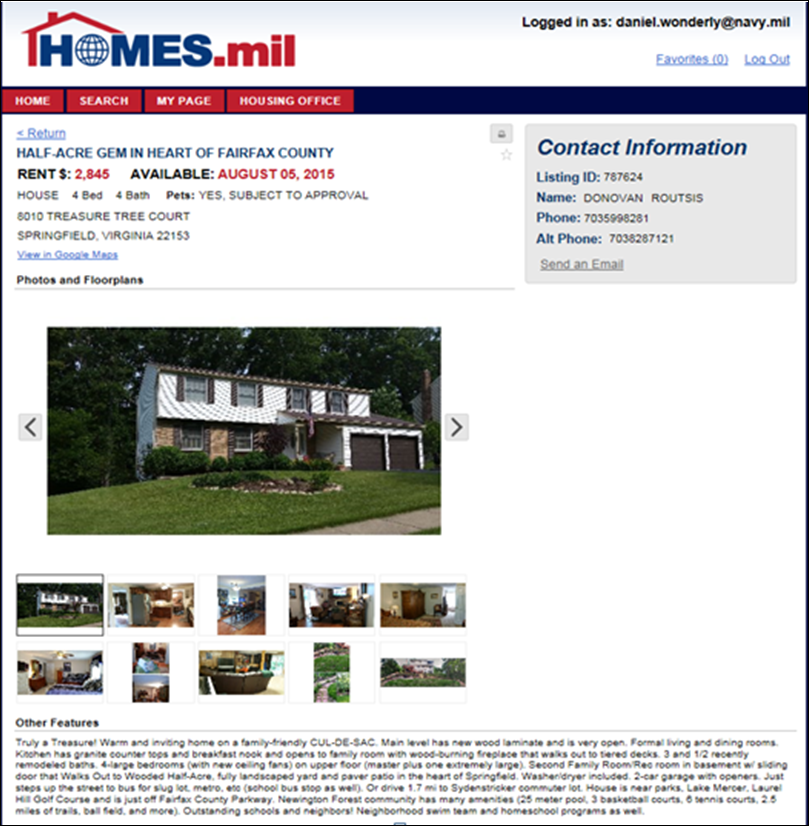 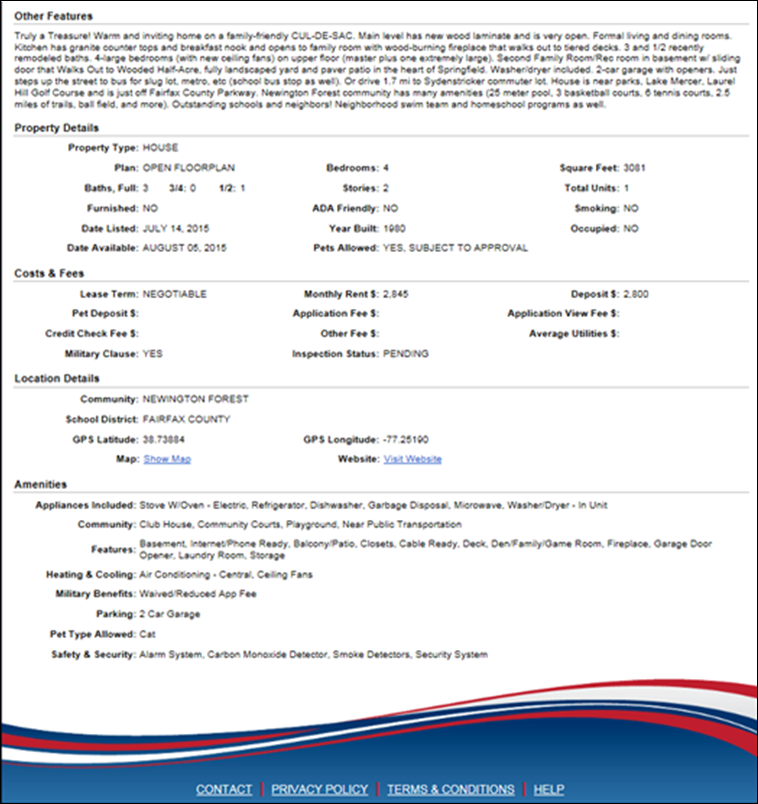 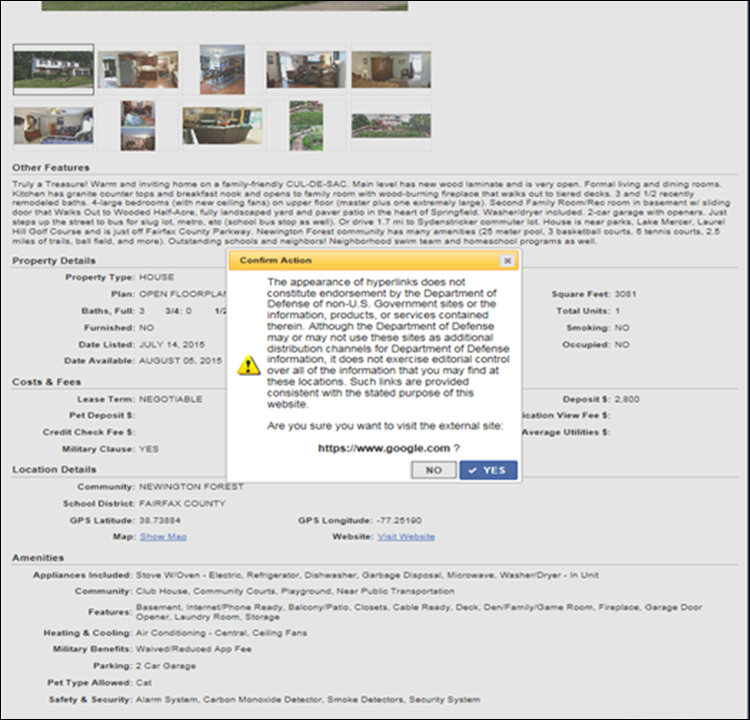 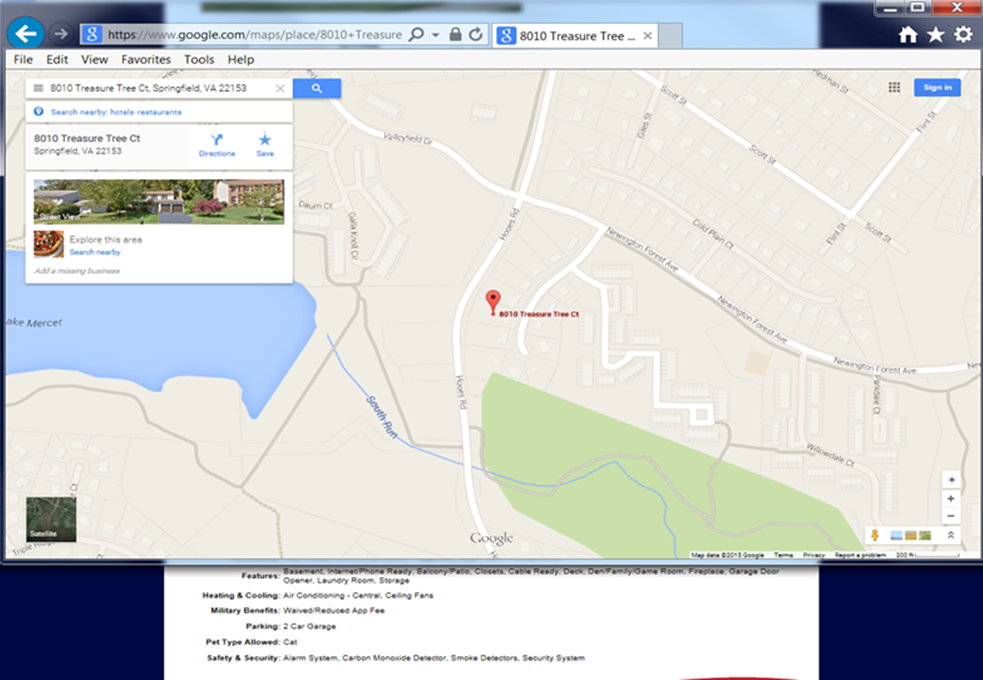